Legislative Update
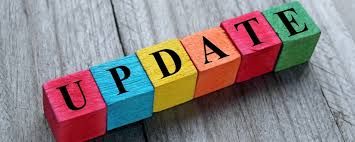 John Stanskas, ASCCC Vice President
Wendy Brill-Wynkoop, College of the Canyons
John Freitas, ASCCC Treasurer
LaTonya Parker, ASCCC Executive Committee

Academic Senate for California Community Colleges
Spring 2018 Plenary Session
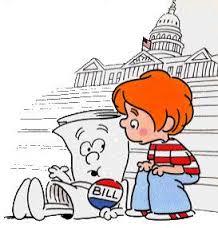 Overview
Budget Cycle
CCC Budget
Current Legislation Grouped by Category
[Speaker Notes: What works better for student learning?]
The Budget Cycle
Dept. of Finance
Prop98 Money
Governor’s January Budget
Trailer Bill Language
Governor’s May Revisions
June 15 Deadline for Legislature
Current Trailer Bill Language
$264M Deferred Maintenance and Instr. Eq.
$175M New Funding Formula
$161M COLA, 2.51%
$120M FOCC
$60M Enrollment Growth
$46M College Promise Programs
$32.9M Financial Aid Expansion
$2M CCCCO Staffing
Prop98 Split 10.93%
The Legislative Cycle
January – February
A bill is introduced by member of Senate (numbered as SB) or Assembly (numbered as AB). 
March – May
Amendments – revisions, improvements
Committees hearings 
Education, Appropriations (fiscal) 
Last week of May
Bills that make it, go to the floor of the house for vote
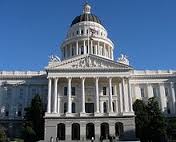 The Legislative Cycle
June – August
Same process is repeated in other house 

September
Concurrence 
If both houses pass the bill then it moves onto the Governor’s desk

Governor’s Desk
Veto – reject the bill
Sign – make the bill into law
House override – 2/3 vote of both houses 

State Proposition
50% of electorate change law or veto law
Legislation to Fix Us
AB1805 (Irwin) Community College Placement Policies – students’ right to transfer level courses
AB1935 (Irwin) and SB1009 (Wilk) Tutoring
AB3101 (Carrillo) CCCApply
SB1406 (Hill) Baccalaureate Degrees
Legislation about Veterans
AB809 (Quirk-Silva) Veterans’ Priority Registration
AB1786 (Cervantes) Academic Credit for Military Experience – statewide articulation officer?
AB2894 (Gloria) Active Duty Military
SB1071 (Newman) Military Credit
Legislation about College Affordability
AB1037 (Limon) Financial Aid
Work-Study Requirements
SB15 (Leyva) Cal Grant C
Legislation about Students
SB968 (Pan) Mental Health Counselors
AB1952 (Mayes) Food Security
SB972 (Portantino) Suicide Prevention
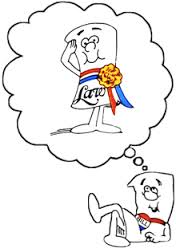 [Speaker Notes: AB21, SB15, SB25, SB68, SB164]
Legislation about Everything Else
AB2166 (Caballero) Agricultural Technology
AB2621 (Medina) Exclusively Online College Feasibility
AB2767 (Medina) Funding 
   Formula Study
SB1354 (Galgiani) California 
   Apprenticeship Initiative
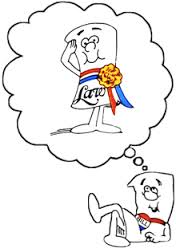 [Speaker Notes: AB504, AB637, AB445, AB847, SB677]
Questions and Thank You
John Stanskas:         jstanskas@valleycollege.edu
John Freitas: 	   freitaje@lacitycollege.edu 
Wendy Brill-Wynkoop: wendy.brill@canyons.edu
LaTonya Parker: 	latonya.parker@mvc.edu
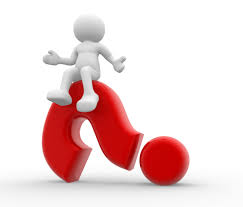